Волонтёры Называевского района
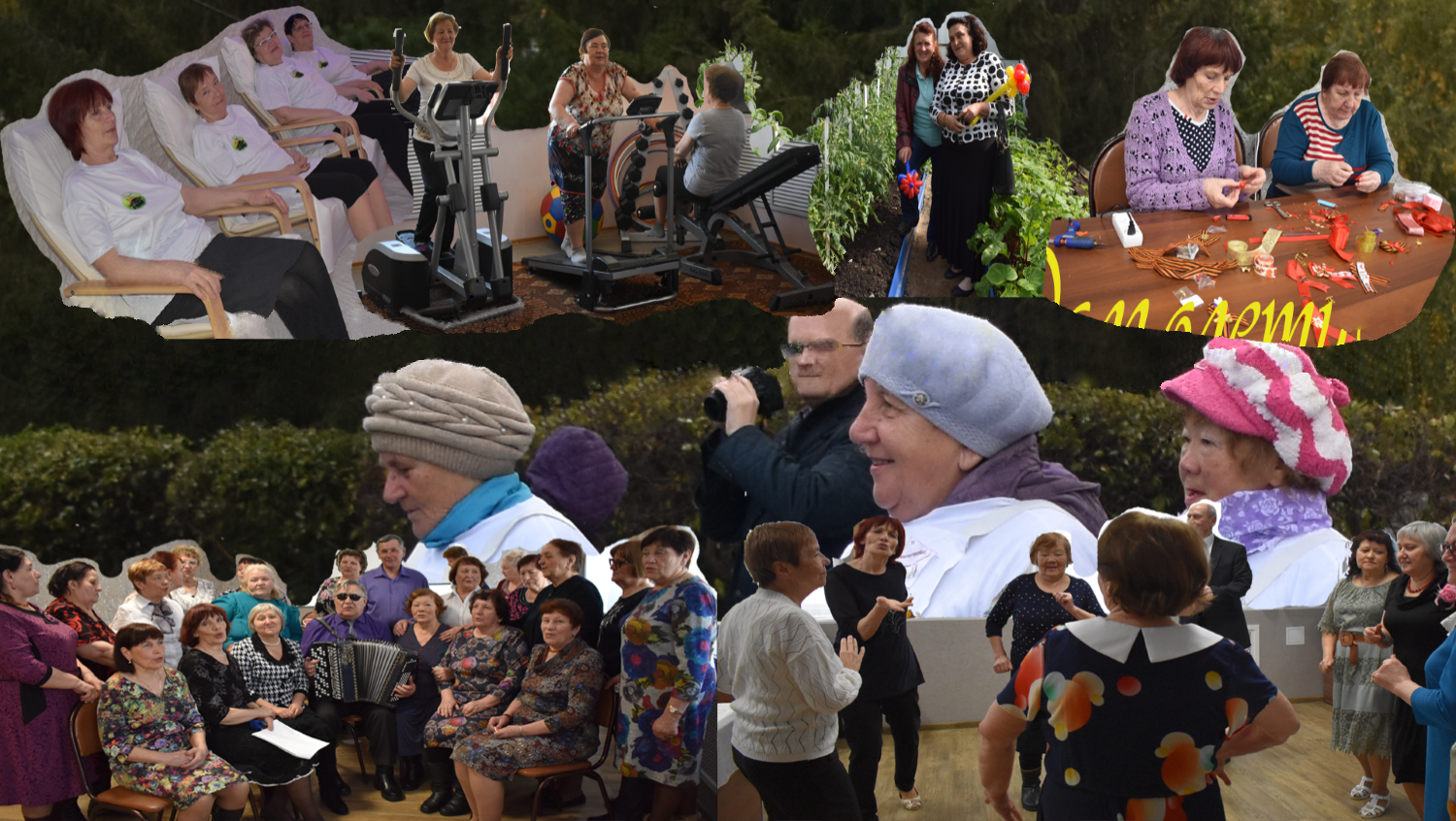 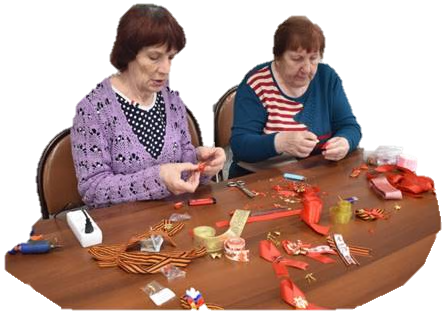 "СЕРЕБРЯНОЕ" ВОЛОНТЕРСТВО – 
ПЕРСПЕКТИВНОЕ НАПРАВЛЕНИЕ ДЛЯ ПОВЫШЕНИЯ КАЧЕСТВА ЖИЗНИ ГРАЖДАН СТАРШЕГО ВОЗРАСТА
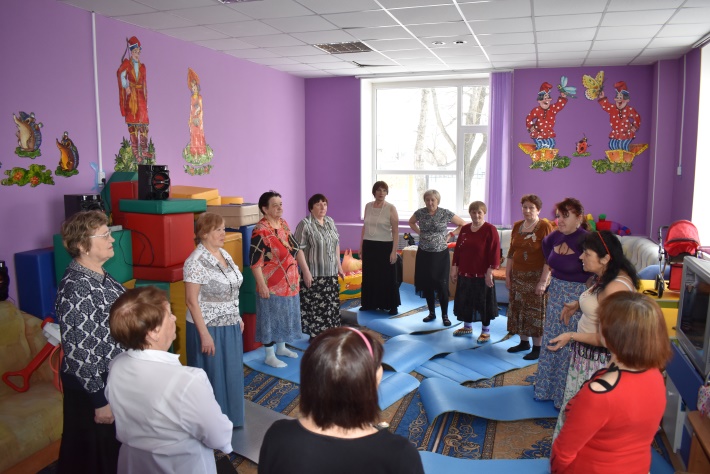 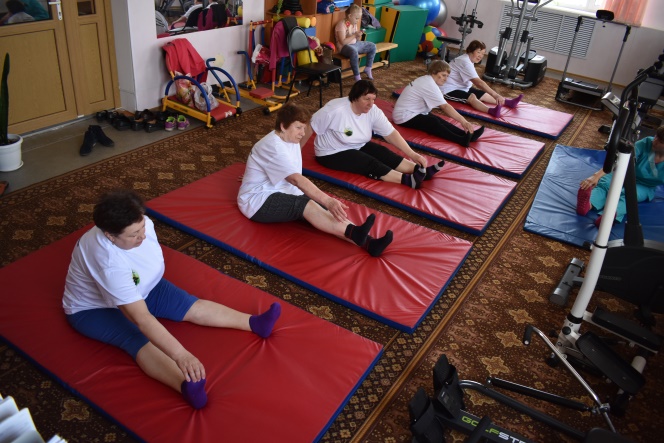 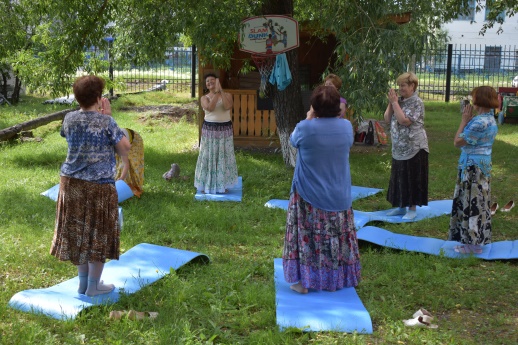 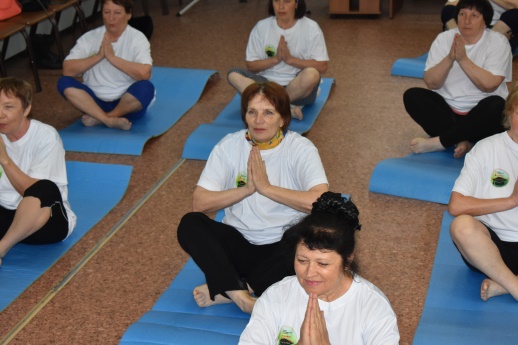 6000 граждан пожилого возраста  проживают на территории 
Называевского муниципального района Омской области
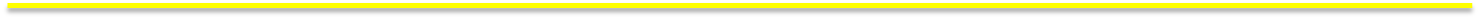 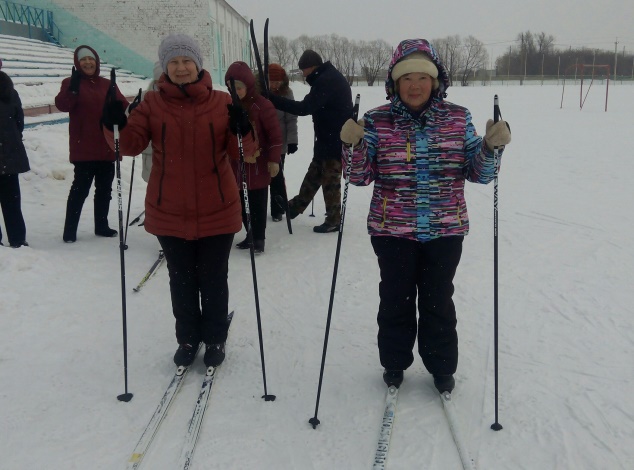 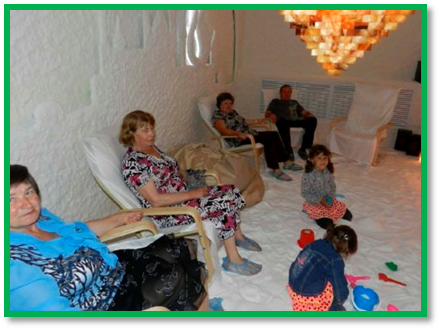 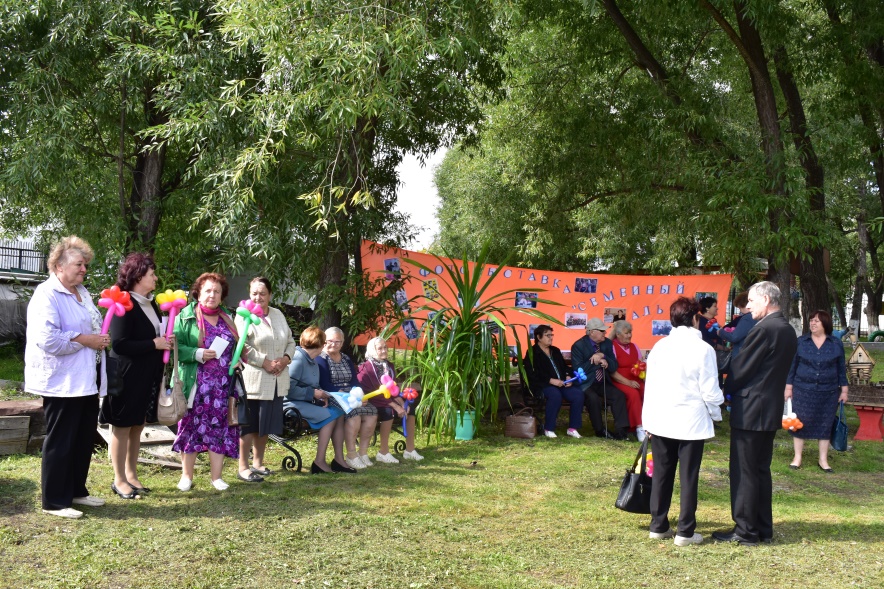 "СЕРЕБРЯНОЕ" ВОЛОНТЕРСТВО – 
ПЕРСПЕКТИВНОЕ НАПРАВЛЕНИЕ ДЛЯ ПОВЫШЕНИЯ КАЧЕСТВА ЖИЗНИ ГРАЖДАН СТАРШЕГО ВОЗРАСТА
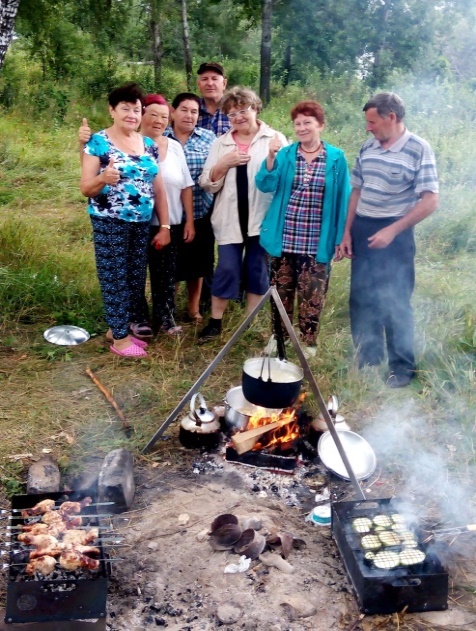 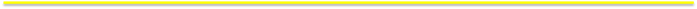 Цель
Разработка проекта 
"Туристическая тропа"
создание условий для повышения социальной активности и адаптации пожилых людей, расширения круга общения, укрепления здоровья, сохранения хорошей физической формы и повышения жизненного тонуса пожилых людей, через привлечение к занятиям туризмом, на территории Называевского района
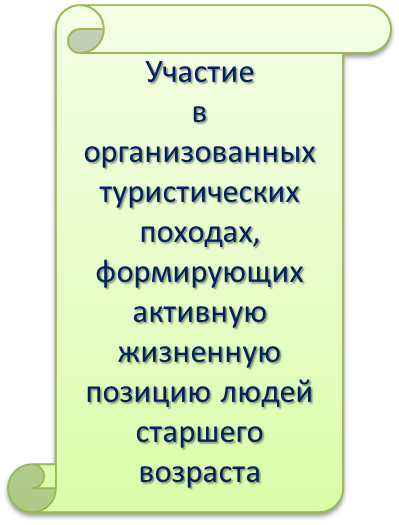 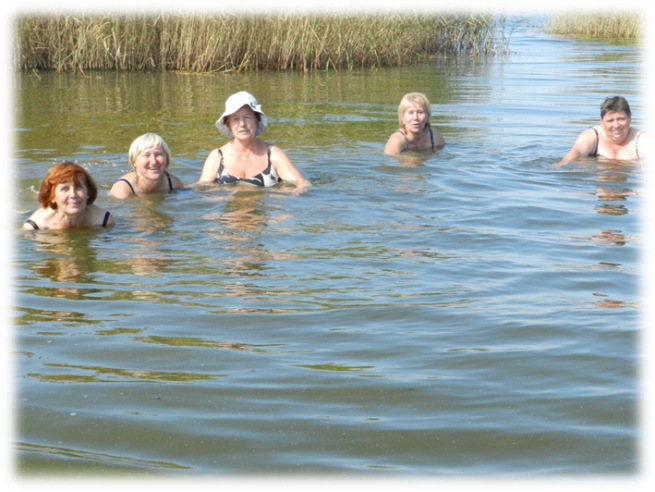 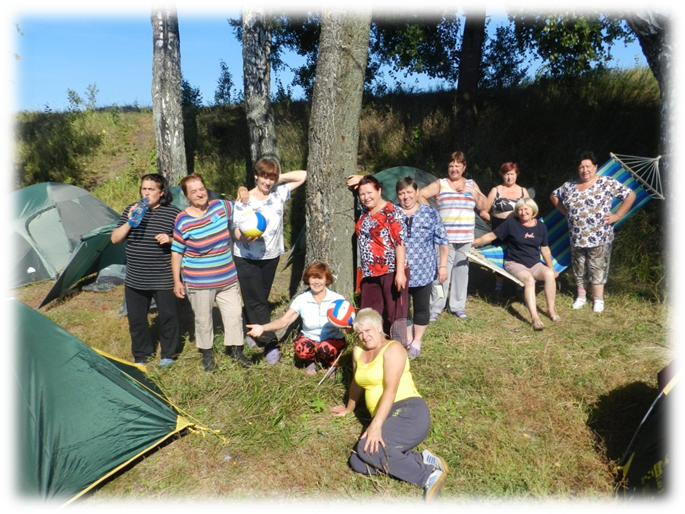 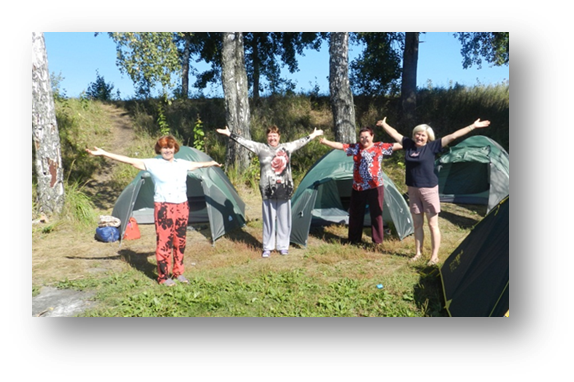 "СЕРЕБРЯНОЕ" ВОЛОНТЕРСТВО – 
ПЕРСПЕКТИВНОЕ НАПРАВЛЕНИЕ ДЛЯ ПОВЫШЕНИЯ КАЧЕСТВА ЖИЗНИ ГРАЖДАН СТАРШЕГО ВОЗРАСТА
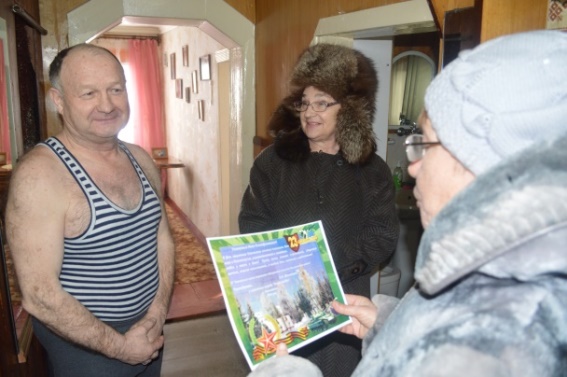 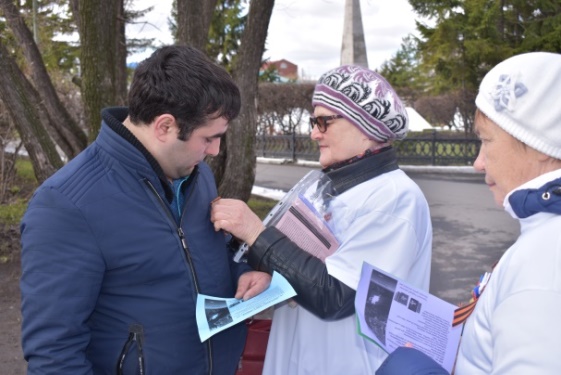 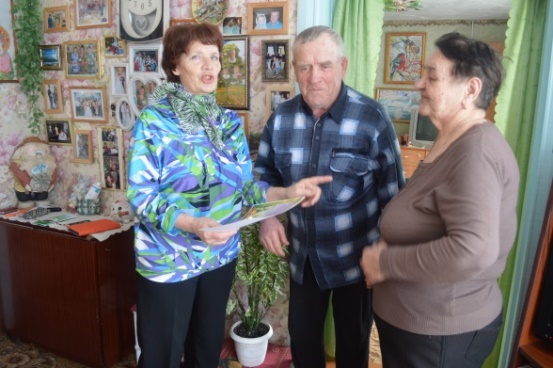 Проект
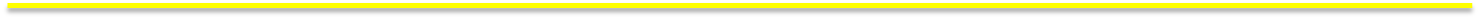 Называевское районное отделение Омской областной общественной организации ветеранов (пенсионеров)
"Академия серебряного возраста " Быть первым"
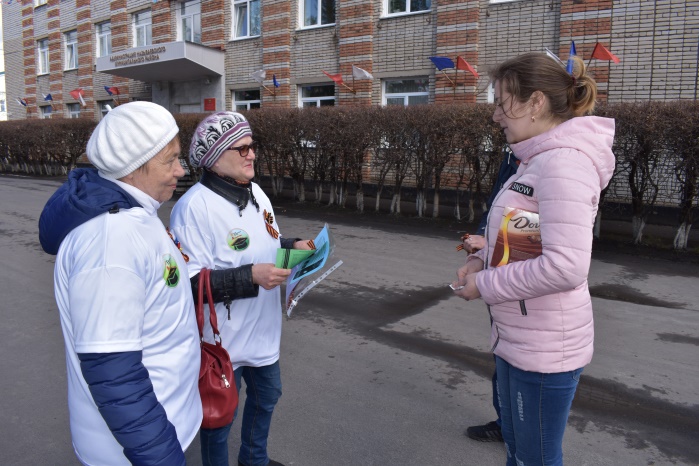 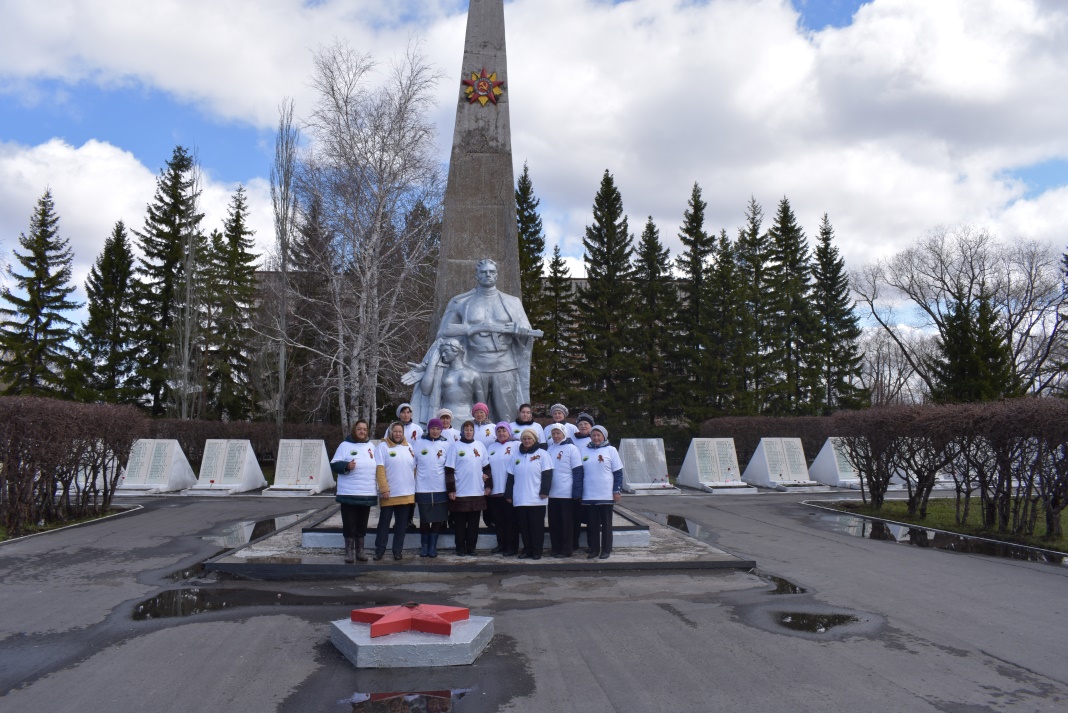 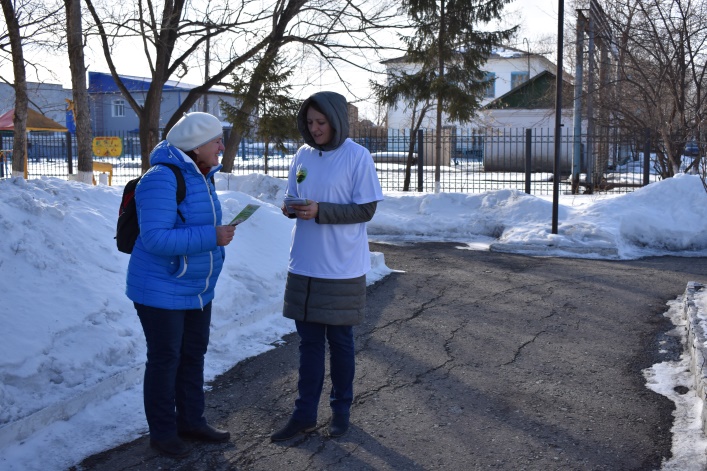 Численность волонтерского отряда
97% женщин
Более 65 человек
"СЕРЕБРЯНОЕ" ВОЛОНТЕРСТВО – 
ПЕРСПЕКТИВНОЕ НАПРАВЛЕНИЕ ДЛЯ ПОВЫШЕНИЯ КАЧЕСТВА ЖИЗНИ ГРАЖДАН СТАРШЕГО ВОЗРАСТА
Клубы спортивной направленности
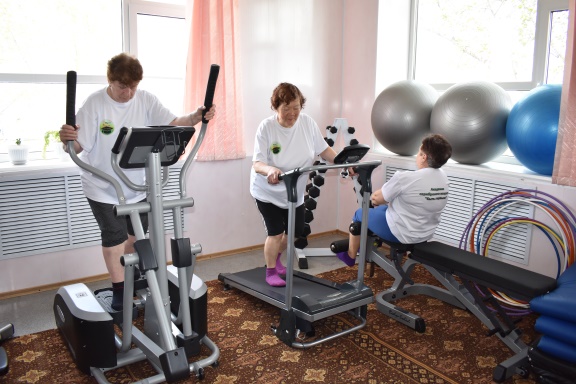 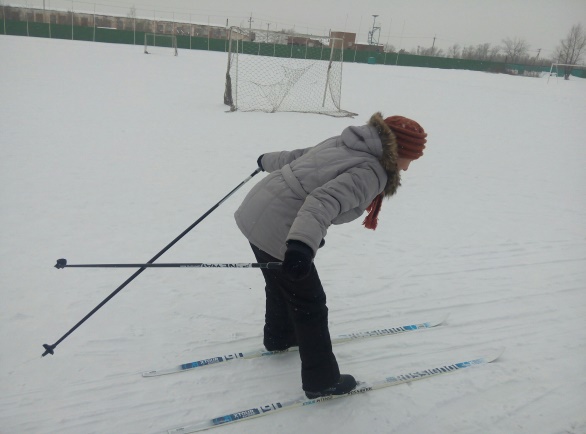 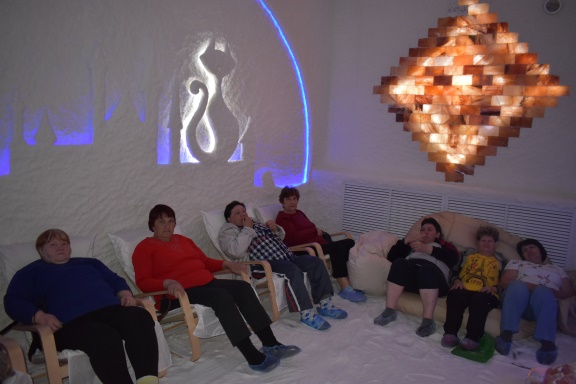 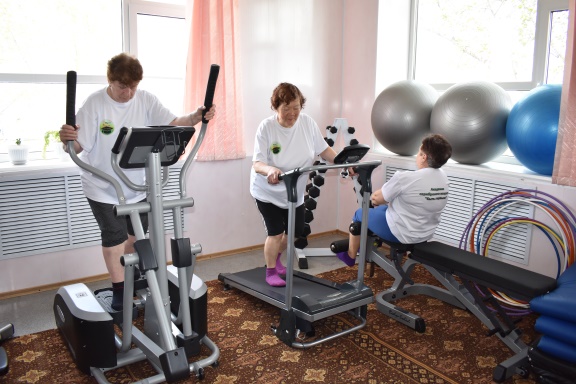 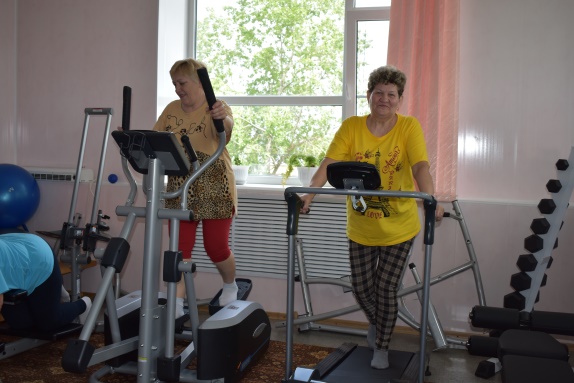 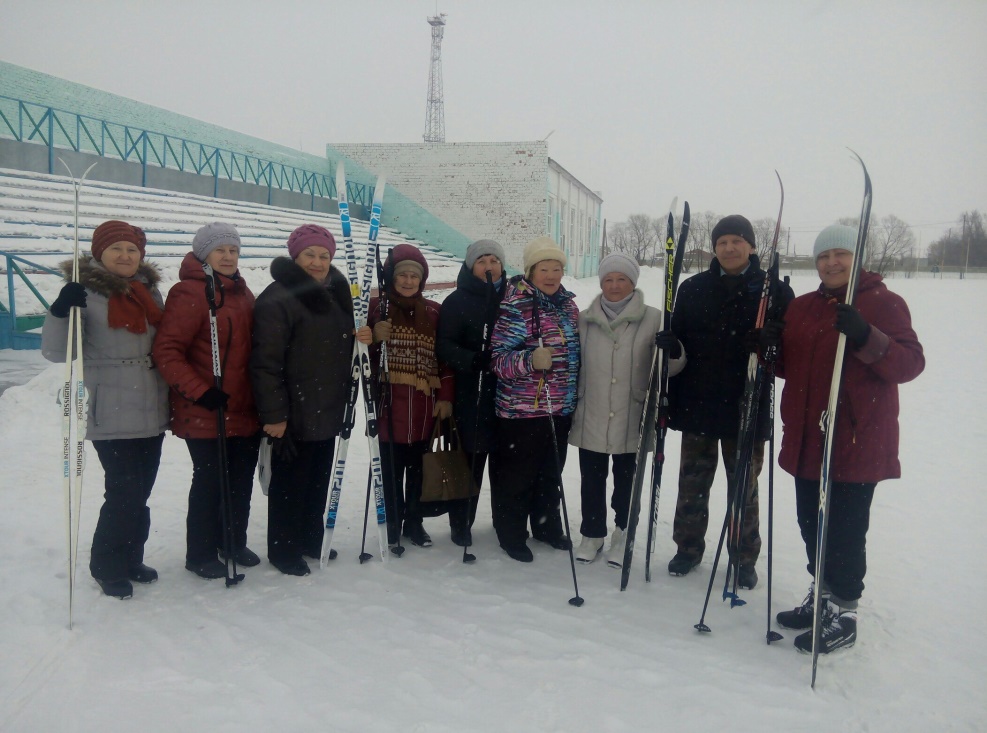 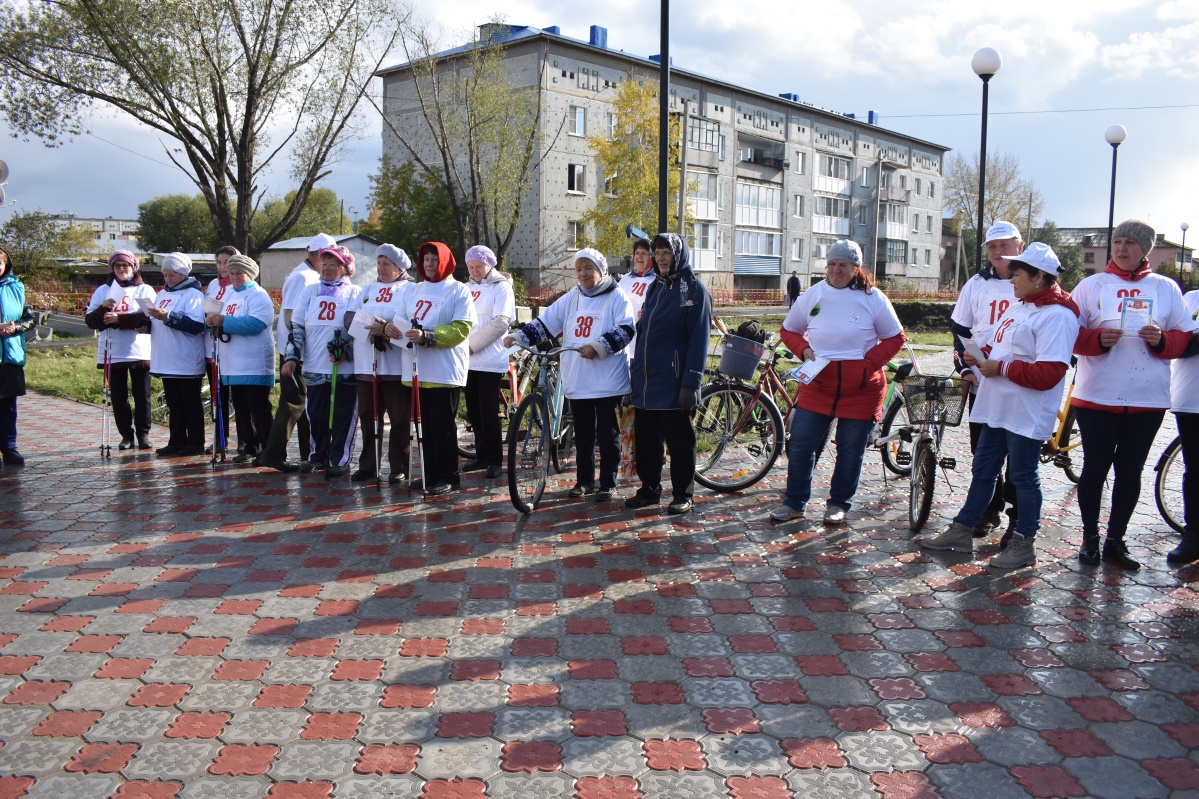 "У добровольца не всегда есть время - у него есть сердце"
Волонтеры отряда "Молодежь 21 века" с акцией ко Дню защиты детей
Акция
 "Внимание пожилым людям"
"Добровольцы получают миллион…улыбок"
"Яблочный Спас"
Акция к Международному женскому Дню 
"Вам, любимые!"